Please note, these are the actual video-recorded proceedings from the live CME event and may include the use of trade names and other raw, unedited content.
Meet The Professors Clinical Investigator Perspectives on Key Questions and Emerging Research in the Management of Lymphoma, Chronic Lymphocytic Leukemia and Multiple MyelomaSunday, June 2, 2019 7:00 PM - 9:30 PMChicago, Illinois
Faculty
Jeremy Abramson, MD
Bruce D Cheson, MD
Ann S LaCasce, MD, MMSc
Noopur Raje, MD
Paul G Richardson, MD
Sonali M Smith, MD
ModeratorNeil Love, MD
Module 2: Chronic Lymphocytic Leukemia and Follicular Lymphoma
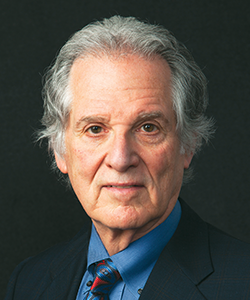 Bruce D Cheson, MDFrank M Ewing Foundation Chair in Hematology-OncologyProfessor of MedicineHead of Hematology and Cellular TherapyDeputy Chief, Division of Hematology-OncologyGeorgetown University HospitalLombardi Comprehensive Cancer CenterWashington, DC
Disclosures for Bruce D Cheson, MD
Ann S LaCasce, MD, MMSc
Program Director, Dana-Farber/Partners Fellowship in Hematology/OncologyAssociate Professor of MedicineInstitute PhysicianDana-Farber Cancer InstituteHarvard Medical SchoolBoston, Massachusetts
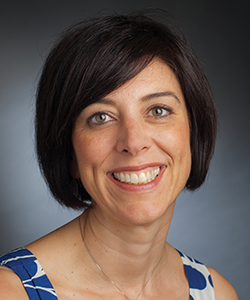 Disclosures for Ann S LaCasce, MD, MMSc
Biomarker-Based Algorithm for First-Line Treatment of Chronic Lymphocytic Leukemia
Del(17p)/TP53 mutation
-
+
IGHV
Mutation
No mutation
Younger
Older
A man in his early 90s with progressive CLL (Dr LaCasce)
Prior therapies for CLL: FR x 6 (2006), BR x 6 (2011)
2015: Hypogammaglobulinemia, recurrent bacterial pneumonias 
IVIG
6/2016: Progressive anemia, thrombocytopenia and splenomegaly 
Ibrutinib
Persistent gross hematuria  therapy discontinued 
10/2016: Venetoclax 
Hospitalized for initiation of therapy due to borderline renal insufficiency, WBC (124)
Remains on therapy
A man in his early 90s (Dr LaCasce)
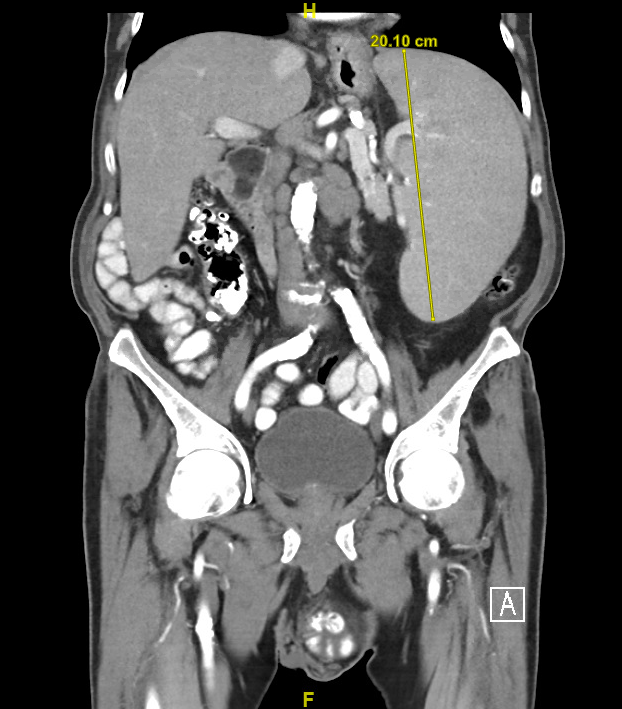 A man in his mid-60s with CLL (unmutated IGHV, trisomy 12) (Dr Cheson)
2012: BR x 6  complete response
2016: Recurrence of fatigue, shortness of breath on exertion and adenopathy 
Trial: Lenalidomide/rituximab (R2) + ibrutinib  excellent response
Diarrhea, neutropenia  dose interruptions required
Pneumonitis  treatment discontinued
Declined venetoclax (preferred to keep it “in reserve”)
Trial: Umbralisib for patients with ibrutinib-intolerant disease
Initially well tolerated but developed ITP, anemia, severe fatigue, SOB
Intolerance and poor response to steroids
Taken off study and tapered off steroids
Venetoclax and rituximab 
4/24/2019: No adverse effects and feels great
A Randomized Phase III Study of Ibrutinib (PCI-32765)-Based Therapy vs Standard Fludarabine, Cyclophosphamide, and Rituximab (FCR) Chemoimmunotherapy in Untreated YoungerPatients with Chronic Lymphocytic Leukemia (CLL): A Trial of the ECOG-ACRIN Cancer Research Group (E1912)
Shanafelt TD et al. Proc ASH 2018;Abstract LBA-4.
ECOG-ACRIN-E1912: Up-Front Ibrutinib and Rituximab (IR) Compared to FCR in Younger Patients with CLL
Overall survival
Progression-free survival
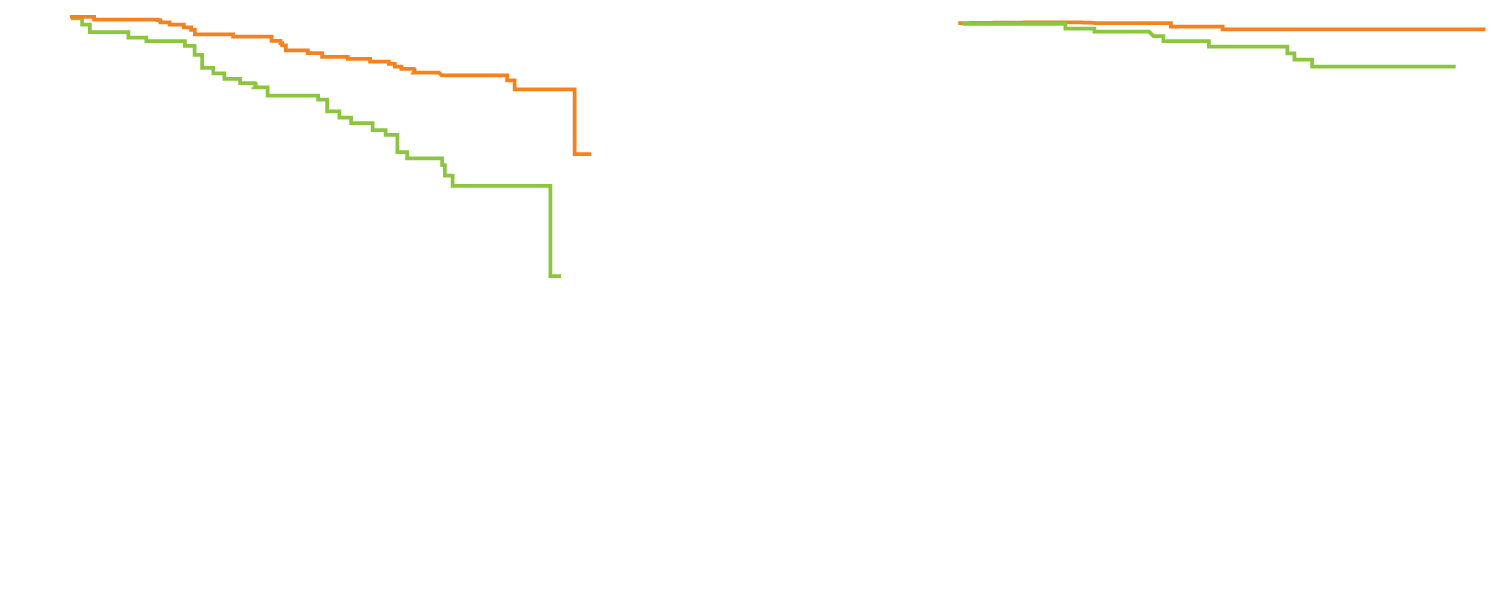 Probability
Probability
P = 1.62 x 10-6
HR = 0.352
P = 3.22 x 10-4
HR = 0.168
Arm A: Ibrutinib (37 events/354 cases)
Arm B: FCR (40 events/175 cases)
Arm A: Ibrutinib (4 deaths/354 cases)
Arm B: FCR (10 deaths/175 cases)
Years
Years
IR was also superior to FCR for patients without IGHV mutations (HR = 0.262; p < 0.0001) but not for those with IGHV mutations (HR = 0.435; p = 0.07).
FCR was more frequently associated with Grade 3/4 neutropenia (FCR: 44% vs IR: 23%; p < 0.0001) and infectious complications (FCR: 17.7% vs IR: 7.1%; p < 0.0001).
Shanafelt TD et al. Proc ASH 2018;Abstract LBA-4.
ECOG-E1912: Progression-Free Survival
All comers (ITT analysis)
No IGHV mutation
IGHV mutation
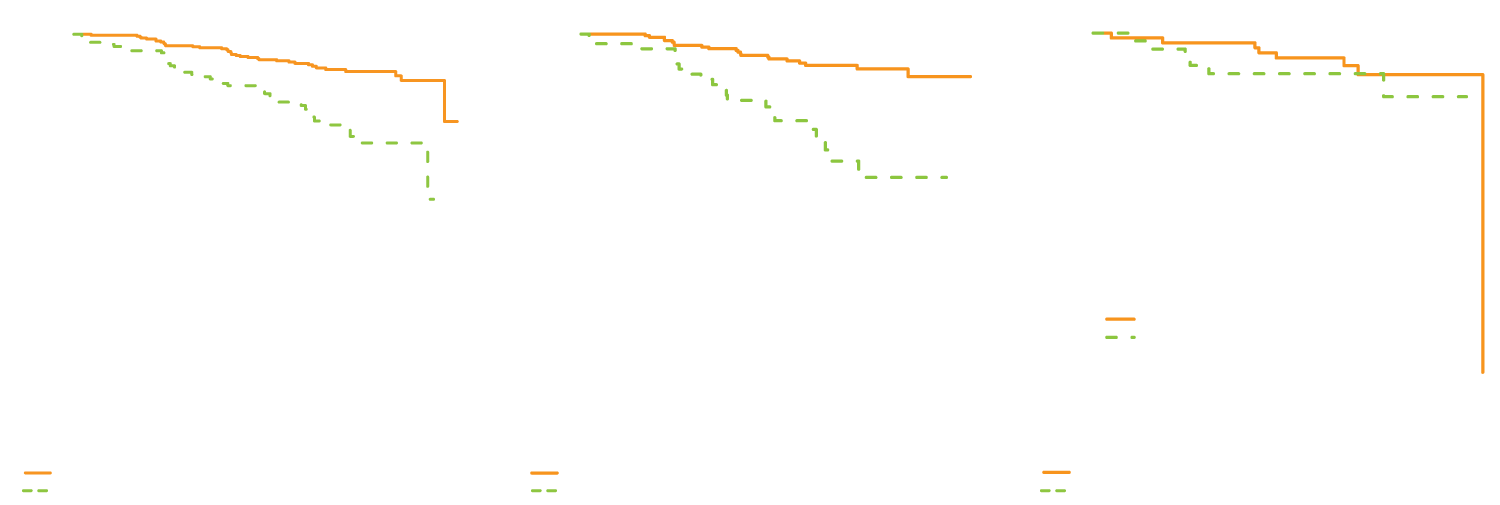 Probability
Probability
Probability
HR = 0.44 (95% CI 0.14-1.36) One-sided p = 7.08 x 10-2
       IR (8 events/70 cases)
       FCR (6 events/44 cases)
HR = 0.35 (95% CI 0.22-0.56)
One-sided p = 1.62 x 10-6
       IR (37 events/354 cases)
       FCR (40 events/175 cases)
HR = 0.26 (95% CI 0.14-0.50) 
One-sided p = 7.51 x 10-6
       IR (20 events/210 cases)
       FCR (21 events/71 cases)
Years
Years
Years
HR = 0.26 (95% CI 0.14-0.50)One-sided p < 0.00001
HR = 0.44 (95% CI 0.14-1.36) One-sided p = 0.07
HR = 0.35 (95% CI 0.22-0.5)
One-sided p < 0.00001
Shanafelt TD et al. Proc ASH 2018;Abstract LBA-4.
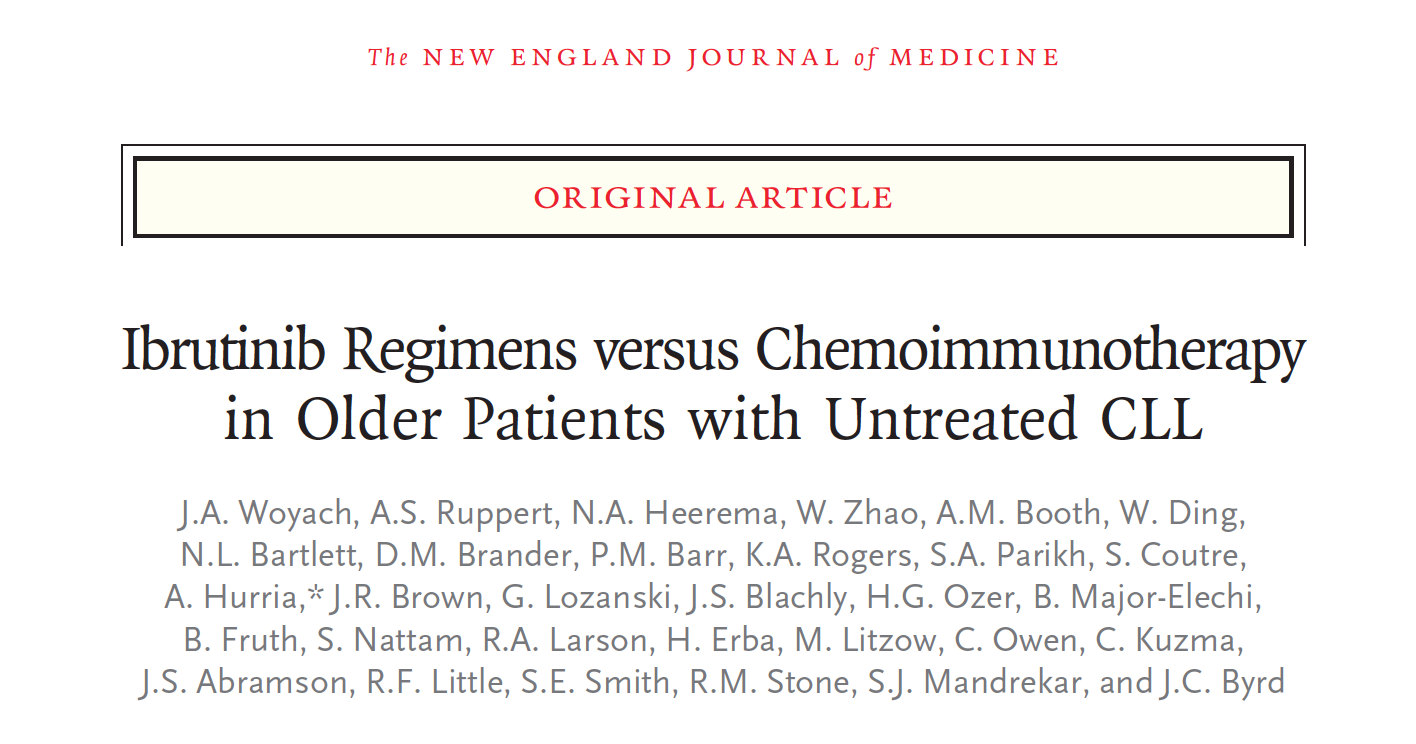 N Engl J Med 2018;379(26):2517-28.
ALLIANCE A041202: Efficacy with Ibrutinib Alone or in Combination with Rituximab Compared to Bendamustine/Rituximab (BR)
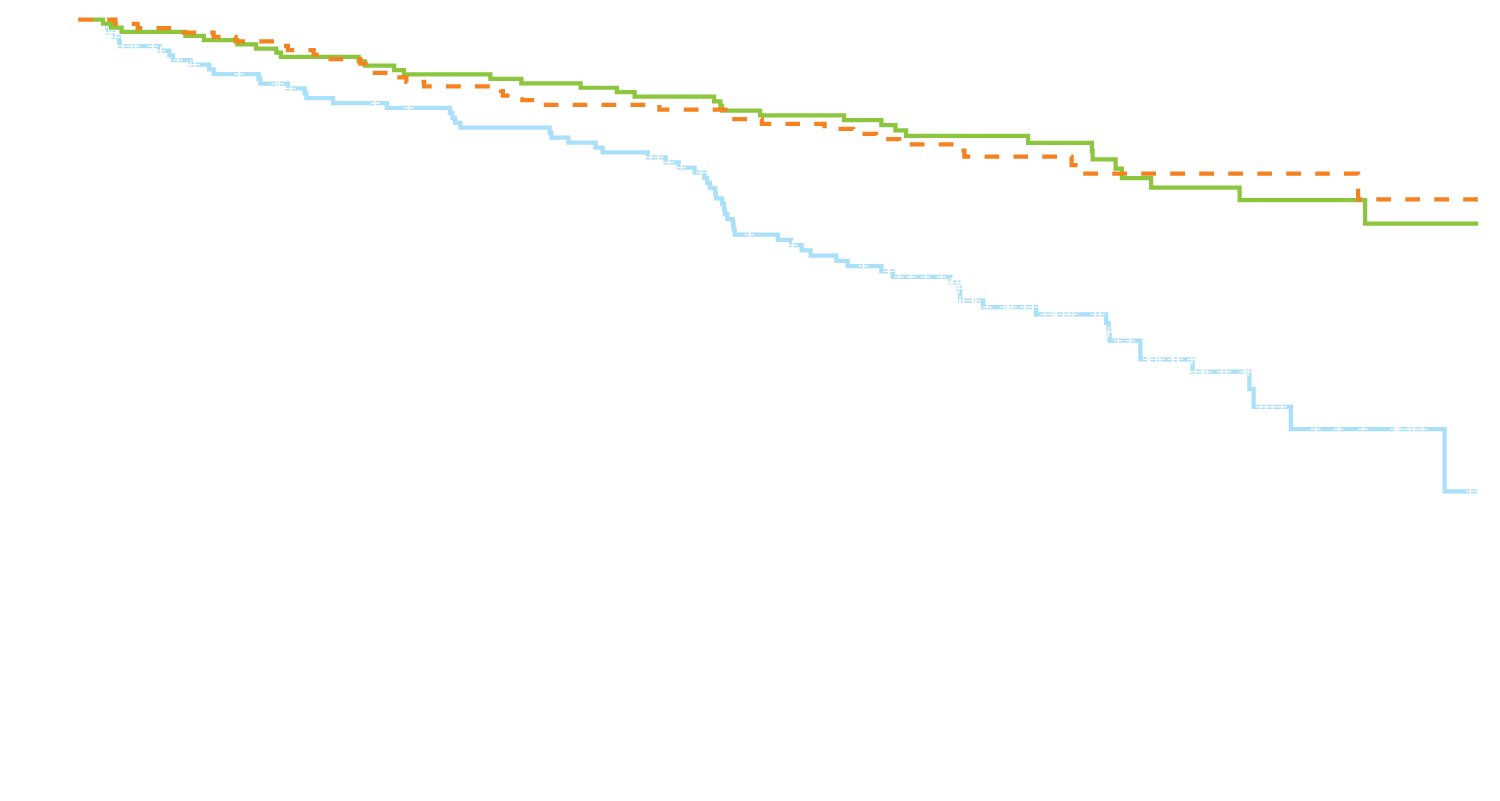 Patients who were alive and free from disease progression (%)
Months
Woyach JA et al. N Engl J Med 2018;379(26):2517-28.
ALLIANCE A041202: Safety Results with Ibrutinib Alone or in Combination with Rituximab Compared to Bendamustine/Rituximab (BR)
Woyach JA et al. N Engl J Med 2018;379(26):2517-28.
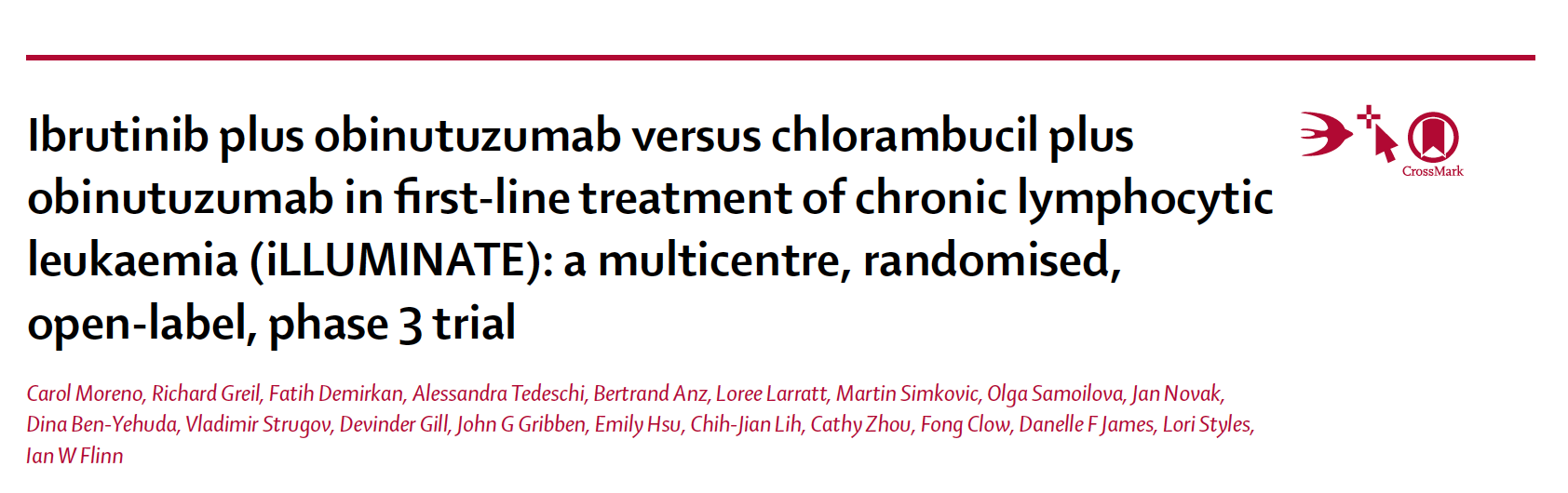 Lancet Oncol 2019;20(1):43-56.
iLLUMINATE: A Phase III Trial of Ibrutinib and Obinutuzumab as First-Line Therapy for CLL
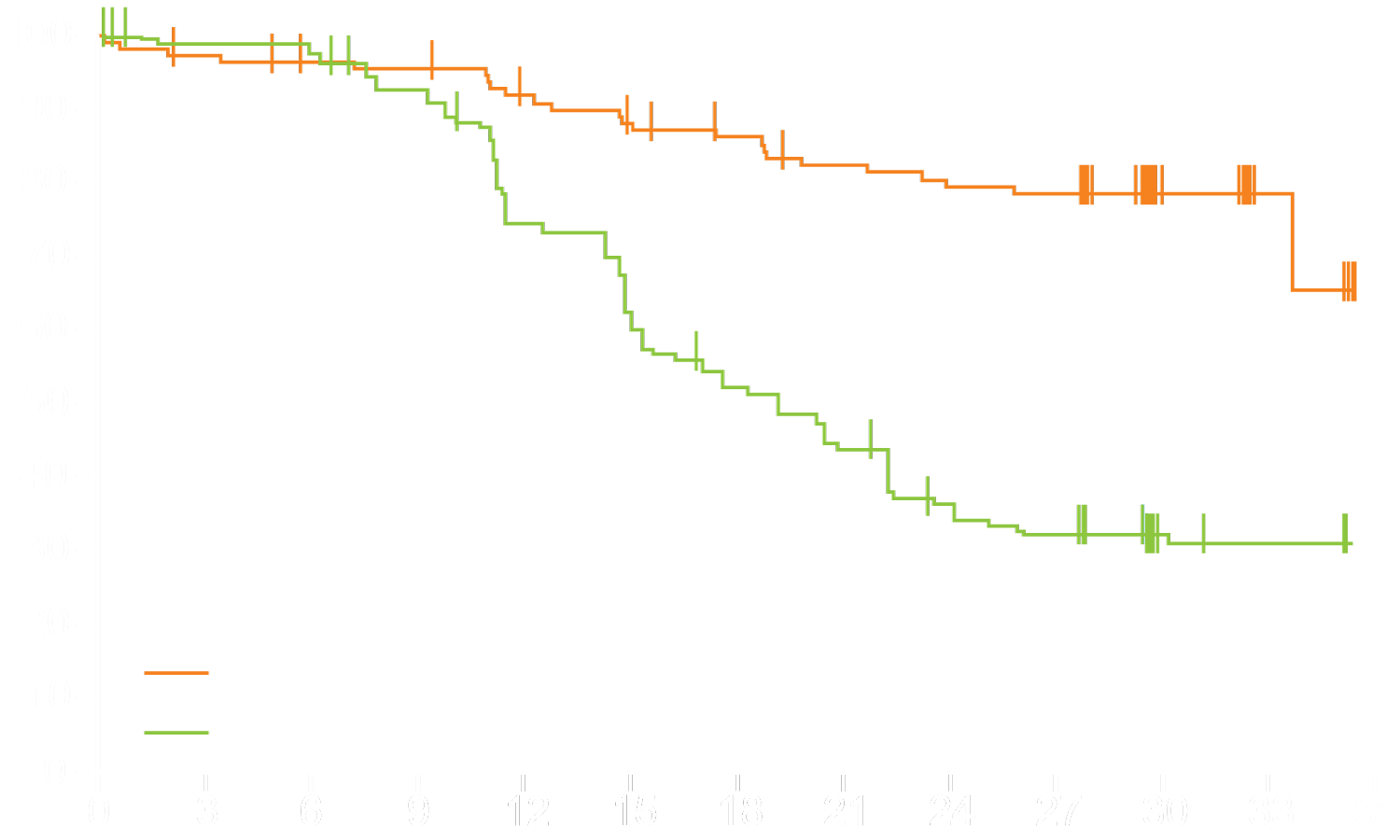 The most common Grade 3 or 4 adverse events in both groups were neutropenia and thrombocytopenia

Serious adverse events occurred in 65 (58%) of 113 patients who received ibrutinib/obinutuzumab and 40 (35%) of 115 patients who received chlorambucil/obinutuzumab.
Progression-free survival (%)
Hazard ratio 0.23
p < 0.0001
Median PFS
Ibrutinib plus obinutuzumab (n = 113)
Not reached
19 mo
Chlorambucil plus obinutuzumab (n = 116)
Time since start of treatment (months)
Moreno C et al. Lancet Oncol 2019;20(1):43-56.
iLLUMINATE: A Phase III Trial of Ibrutinib and Obinutuzumab as First-Line Therapy for CLL
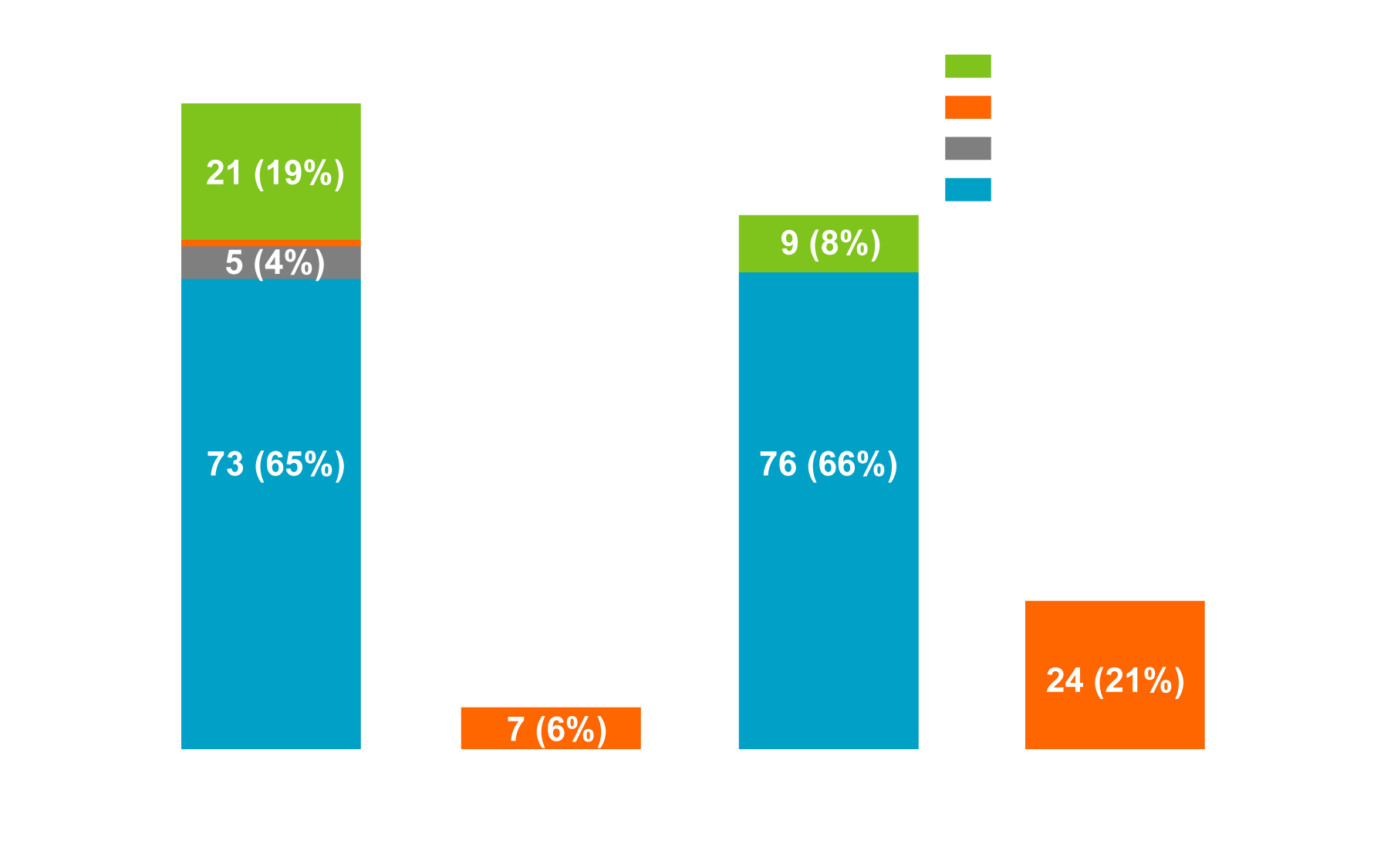 Moreno C et al. Lancet Oncol 2019;20(1):43-56.
FDA Approval of Ibrutinib with Obinutuzumab as the First Nonchemotherapy Combination Regimen for Treatment-Naïve CLLPress Release – January 28, 2019
The US Food and Drug Administration approved ibrutinib in combination with obinutuzumab for patients with treatment-naïve chronic lymphocytic leukemia/small lymphocytic lymphoma (CLL/SLL). This is the first approval for a nonchemotherapy combination regimen for treatment-naïve CLL/SLL.
This approval is based on results from the Phase III iLLUMINATE study (PCYC-1130). The approval expands the label for ibrutinib in front-line CLL/SLL beyond its use as monotherapy to include use in combination with obinutuzumab.
https://www.prnewswire.com/news-releases/us-fda-approves-imbruvica-ibrutinib-plus-obinutuzumab-as-first-non-chemotherapy-combination-regimen-for-treatment-naive-patients-with-chronic-lymphocytic-leukemia-300784844.html
CLL14: A Phase III Study of Obinutuzumab with Venetoclax or Chlorambucil for Patients with Previously Untreated CLL and Coexisting Medical Conditions
Chlorambucil +
obinutuzumab
R
Venetoclax + 
obinutuzumab
Primary endpoint: Progression-free survival
www.clinicaltrials.gov. Accessed May 2019 (NCT02242942).
Phase III CLL14 Trial of Venetoclax with Obinutuzumab Meets Its Primary PFS EndpointPress Release — October 31, 2018
“The randomized Phase III CLL14 study, which evaluated fixed-duration venetoclax in combination with obinutuzumab in people with previously untreated chronic lymphocytic leukemia (CLL) and co-existing medical conditions, met its primary endpoint and showed a statistically significant reduction in the risk of disease worsening or death (progression-free survival [PFS] as assessed by investigator) compared to standard-of-care obinutuzumab plus chlorambucil. The results showed that no new safety signals or increase in known toxicities of venetoclax or obinutuzumab were observed with the treatment combination.”
https://www.businesswire.com/news/home/20181031005831/en/Phase-III-Data-Showed-Venclexta-Gazyva-Reduced
FDA Approves Venetoclax for First-Line CLL or SLLPress Release – May 15, 2019
“On May 15, 2019, the Food and Drug Administration approved venetoclax for adult patients with chronic lymphocytic leukemia (CLL) or small lymphocytic lymphoma (SLL).
Approval was based on CLL14 (NCT02242942), a randomized (1:1), multicenter, open label, actively controlled trial of venetoclax in combination with obinutuzumab (VEN+G) versus obinutuzumab in combination with chlorambucil (GClb) in 432 patients with previously untreated CLL with coexisting medical conditions.”
https://www.fda.gov/drugs/resources-information-approved-drugs/fda-approves-venetoclax-cll-and-sll
Effect of Fixed-Duration Venetoclax plus Obinutuzumab (VenG) on Progression-Free Survival (PFS), and Rates and Duration of Minimal Residual Disease Negativity (MRD–) in Previously Untreated Patients (pts) with Chronic Lymphocytic Leukemia (CLL) and Comorbidities
Fischer K et al. ASCO 2019;Abstract 7502.

Hematologic Malignancies — Lymphoma and Chronic Lymphocytic Leukemia
Tuesday, June 4th, 10:09-10:21 AM, E451
Phase II CAPTIVATE Study: MRD Response to First-Line Ibrutinib (IBR) and Venetoclax (VEN) in CLL
MRD response in peripheral blood
MRD response in bone marrow
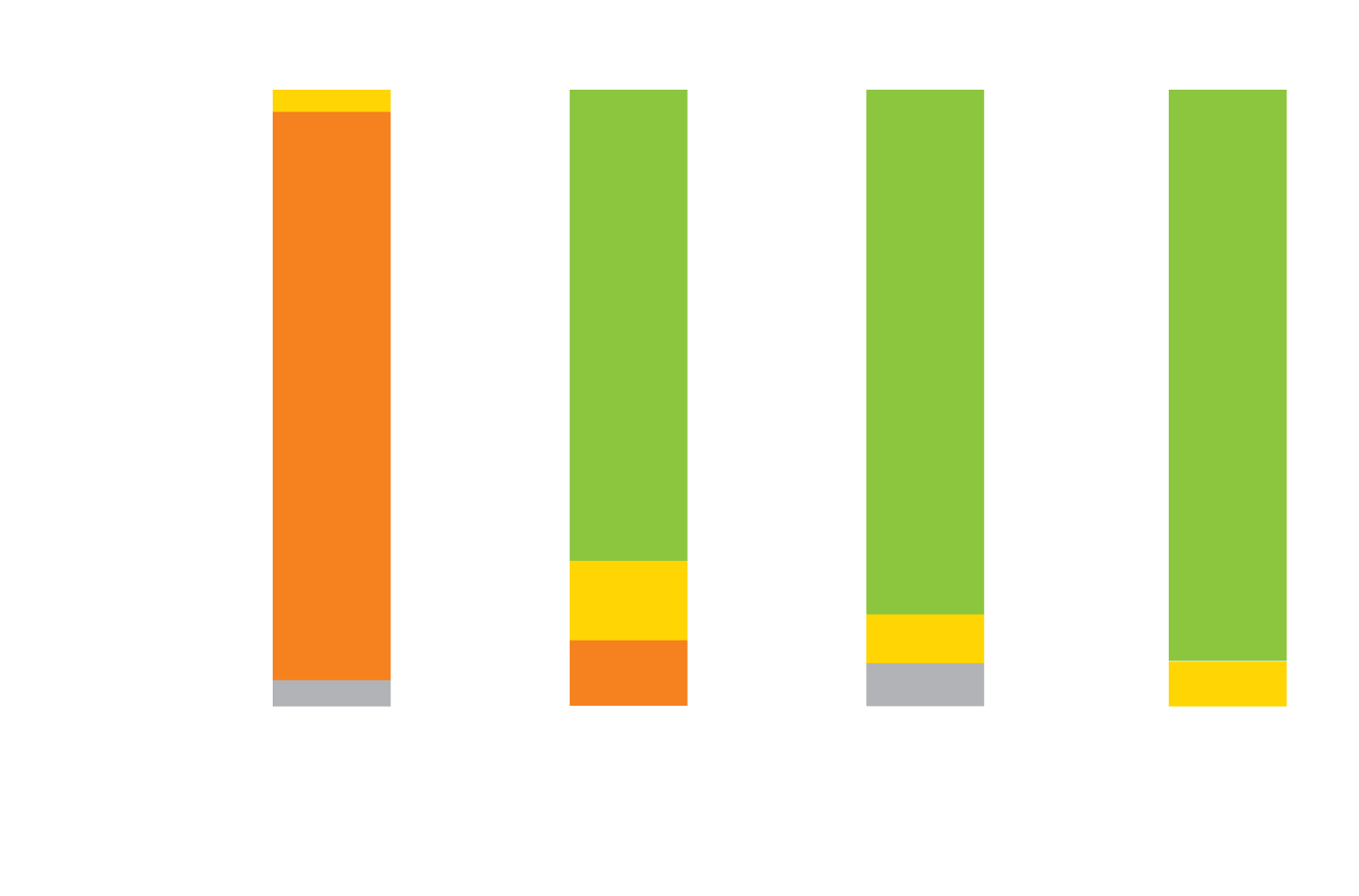 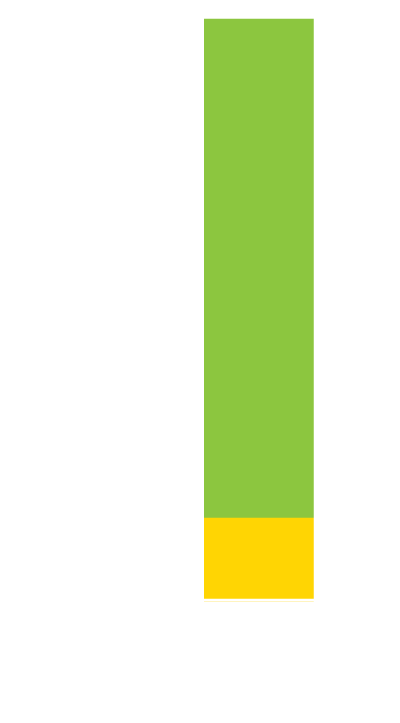 3%
CLL cells/leukocytes
<0.01%
0.01%-<1.0%
≥1.0%
Sample not evaluable
77%
93%
86%
93%
13%
7%
3%
10%
7%
7%
High rates of undetectable MRD (77%) in peripheral blood after 6 cycles of first-line IBR + VEN
Confirmed undetectable MRD in 11 of 14 patients (79%) after 12 cycles of first-line IBR + VEN
Adverse events consistent with historical safety profile of single-agent IBR and those expected with VEN; no new safety signals
Wierda WG et al. Proc ASCO 2018;Abstract 7502.
Select Ongoing Phase III Trials of Novel Combination Approaches for Newly Diagnosed CLL
ç
www.clinicaltrials.gov. Accessed May 2019; www.isrctn.com. Accessed May 2019
Acalabrutinib versus Ibrutinib
Acalabrutinib is more selective for BTK with less off-target kinase inhibition compared to ibrutinib in vitro
Kinase inhibition 
average IC50 (nM)
ç
Ibrutinib
Acalabrutinib
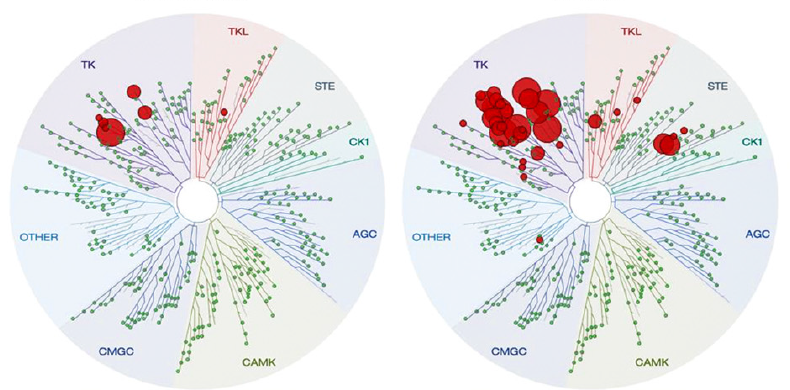 Kinase selectivity profiling at 1 M
BLK = B lymphocyte kinase; BMX = bone marrow tyrosine kinase gene in chromosome X; BTK = Bruton tyrosine kinase; EGFR = epidermal growth factor receptor; ERBB2 = erb-b2 receptor tyrosine kinase; ERBB4 = erb-b4 receptor tyrosine kinase; IC50 = inhibitory concentration of 50%; ITK = interleukin-2-inducible T-cell kinase; JAK3 = Janus kinase 3; TEC = tyrosine kinase expressed in hepatocellular carcinoma; TXK = T and X cell expressed kinase.
Larger red circles represent stronger inhibition
Barf T et al. J Pharmacol Exp Ther 2017;363(2):240-52.
Acalabrutinib Monotherapy in Patients with Relapsed/Refractory Chronic Lymphocytic Leukemia: Updated Results from the Phase 1/2 ACE-CL-001 Study1Acalabrutinib in Treatment-Naive (TN) Chronic Lymphocytic Leukemia (CLL): Updated Results from the Phase 1/2 ACE-CL-001 Study2
1 Byrd JC et al. Proc ASH 2017;Abstract 498.

2 Byrd JC et al.
Proc ASH 2018;Abstract 692.
ACE-CL-001: Updated Efficacy and Safety of Acalabrutinib Monotherapy in Patients with Treatment-Naïve and R/R CLL
1 Byrd JC et al. Proc ASH 2017;Abstract 498; 2 Byrd JC et al. Proc ASH 2018;Abstract 692.
Phase III ASCEND Trial of Acalabrutinib for R/R CLL Meets Its Primary PFS Endpoint and Will Stop EarlyPress Release — May 7, 2019
“Positive results from the Phase III ASCEND trial of acalabrutinib in previously-treated patients with chronic lymphocytic leukemia… showed a statistically-significant and clinically-meaningful improvement in progression-free survival (PFS) with acalabrutinib monotherapy compared to a combination regimen of rituximab plus physician’s choice of idelalisib or bendamustine… The safety and tolerability of acalabrutinib was consistent with the known profile.

ASCEND (ACE-CL-309) is a global, randomised, multicentre, open-label Phase III trial evaluating the efficacy of acalabrutinib in previously-treated patients with CLL. In the trial, 310 patients were randomised (1:1) into two groups. Patients in the first group received acalabrutinib monotherapy (100 mg twice daily until disease progression). Patients in the second group received rituximab plus physician’s choice of idelalisib or bendamustine.”
https://www.astrazeneca.com/media-centre/press-releases/2019/calquence-phase-iii-ascend-trial-met-primary-endpoint-at-interim-analysis-in-relapsed-or-refractory-chronic-lymphocytic-leukaemia-and-will-stop-early-07052019.html
Phase III ACE-CL-006 Trial of Acalabrutinib versus Ibrutinib for Patients with Previously Treated, High-Risk CLL
R
Trial identifier: NCT02477696
Estimated enrollment: 533
Acalabrutinib
Ibrutinib
Primary endpoint: PFS
www.clinicaltrials.gov; Accessed May 2019.
Acalabrutinib with Obinutuzumab (Ob) in Treatment-Naive (TN) and Relapsed/Refractory (R/R) Chronic Lymphocytic Leukemia (CLL): Three-Year Follow-Up
Woyach JA et al. ASCO 2019;Abstract 7500.

Hematologic Malignancies — Lymphoma and Chronic Lymphocytic Leukemia
Tuesday, June 4th, 9:45-9:57 AM, E451
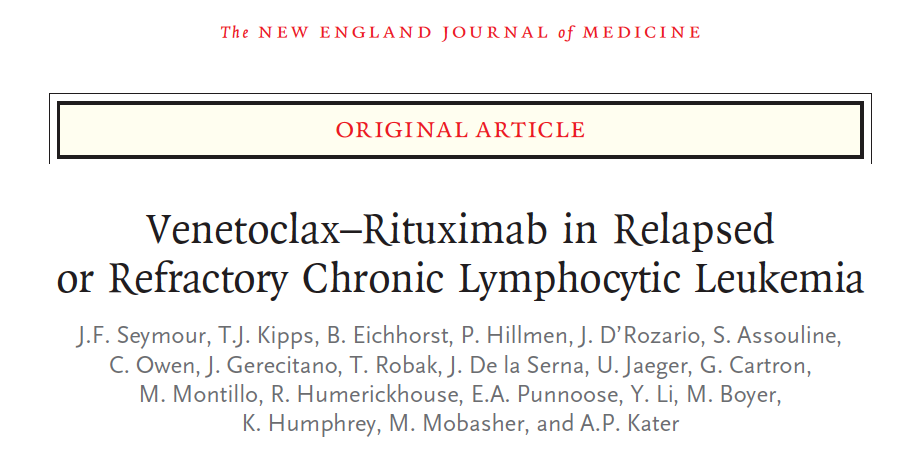 N Engl J Med 2018;378(12):1107-20.
MURANO: Progression-Free Survival and Select Toxicity of Venetoclax-Rituximab in R/R CLL
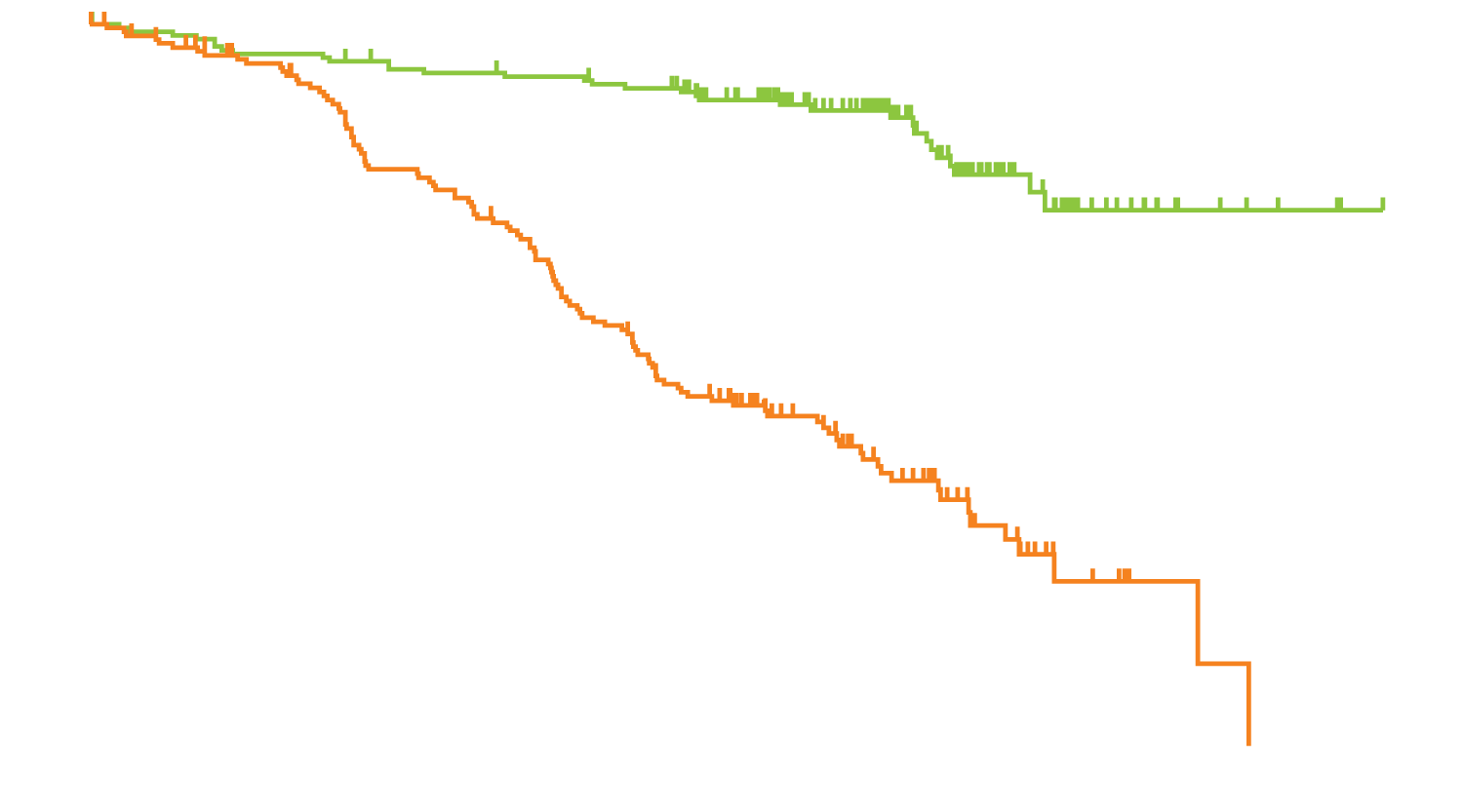 Venetoclax-rituximab group
Progression-free survival (% of patients)
Bendamustine-rituximab group
Months since randomization
Seymour JF et al. N Engl J Med 2018;378(12):1107-20.
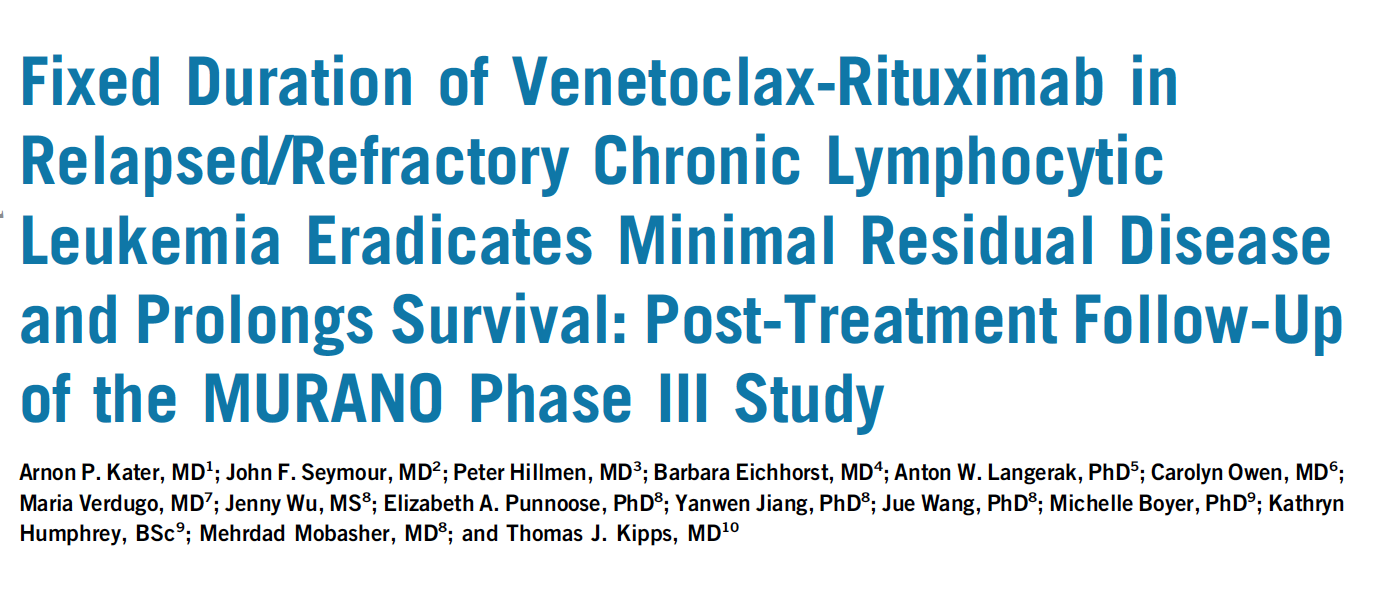 J Clin Oncol 2019;37(4):269-77.
TRANSCEND CLL 004: Minimal Residual Disease (MRD) Negative Responses After Lisocabtagene Maraleucel (Liso-Cel; JCAR017), a CD19-Directed CAR T Cell Product, in Patients (Pts) with Relapsed/Refractory Chronic Lymphocytic Leukemia or Small Lymphocytic Lymphoma (CLL/SLL)
Siddiqi T et al. ASCO 2019;Abstract 7501.

Hematologic Malignancies — Lymphoma and Chronic Lymphocytic Leukemia
Tuesday, June 4th, 9:57-10:09 AM, E451
Follicular Lymphoma
A man in his early 60s with newly diagnosed FL (Dr Cheson)
10/2015: Diagnosed with Grade 2 follicular lymphoma
Patient refuses chemotherapy
Lenalidomide/rituximab (R2)
Completes 1 year of lenalidomide treatment
Restaging PET-CT: Deauville Score = 1
Remains in CR more than 2 years later
A man in his late 40s with relapsed FL (Dr LaCasce)
2011: Rituximab  complete remission
8/2017: Disease recurrence 
Lymphadenopathy particularly in abdomen and pelvis
Small mediastinal nodes in chest
9/2017: Rituximab reinitiated x 4 weekly doses 
11/2017: Stable disease
Obinutuzumab plus bendamustine x 6  metabolic complete remission 
Opted not to have maintenance
A man in his late 40s (Dr LaCasce)
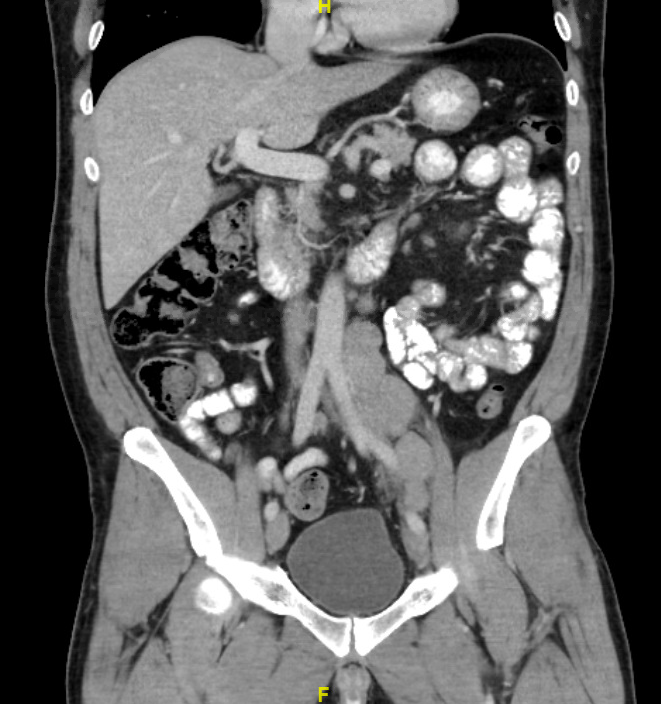 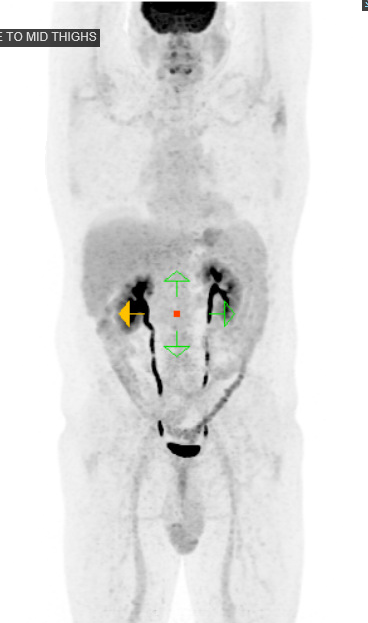 Obinutuzumab-Based Immunochemotherapy Prolongs Progression-Free Survival and Time to Next Anti-Lymphoma Treatment in Patients with Previously Untreated Follicular Lymphoma: Four-Year Results from the Phase III GALLIUM Study
Townsend W et al. Proc ASH 2018;Abstract 1597.
GALLIUM: Four-Year Results with Obinutuzumab-Based Immunochemotherapy for Previously Untreated FL
Progression-free survival
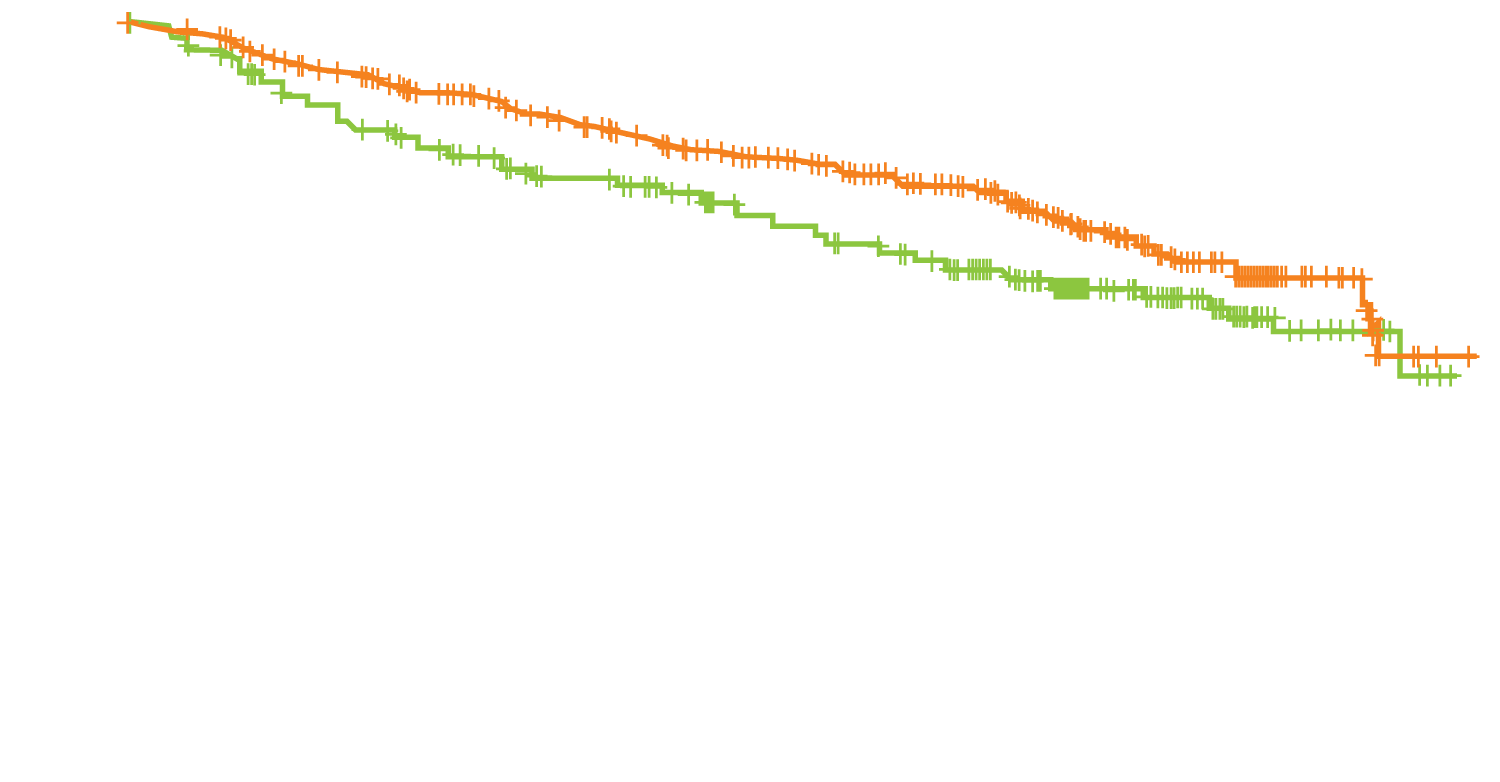 Probability of survival
HR = 0.73
p = 0.0034
R-chemotherapy (N = 601)
G-chemotherapy (N = 601)
Censored
+
G = obinutuzumab; R = rituximab
Time (months)
G-chemo continues to demonstrate clinically meaningful improvements in outcomes relative to R-chemo for patients with previously untreated FL
OS data remain immature, with additional follow-up needed to draw conclusions
Townsend W et al. Proc ASH 2018;Abstract 1597.
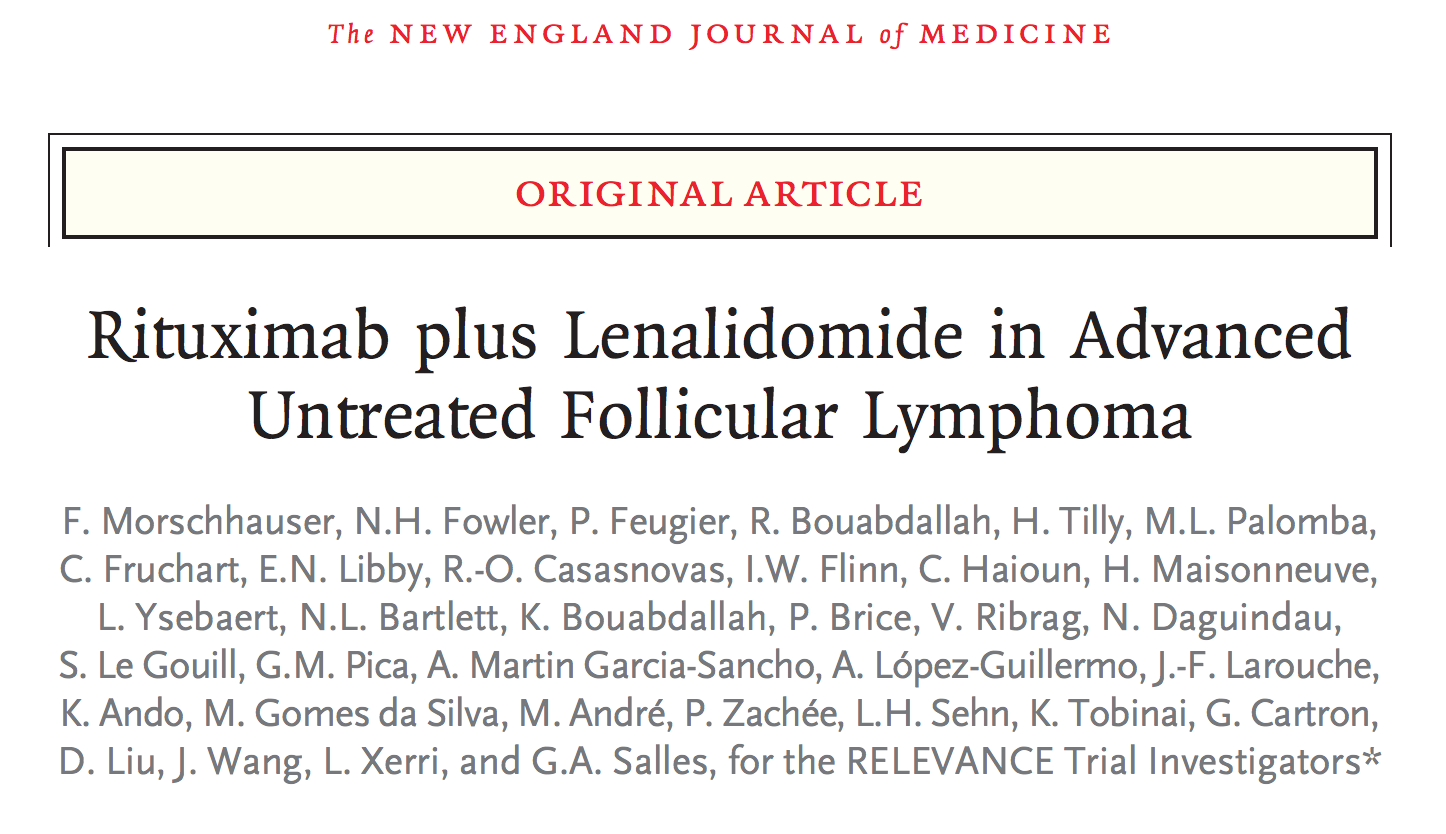 N Engl J Med 2018;379(10):934-47.
R
RELEVANCE: A Phase III Trial of Rituximab with Lenalidomide versus Rituximab with Chemotherapy for Patients with Untreated FL
Trial identifier: NCT01476787 (Closed)
Rituximab + chemotherapy
R-CHOP, R-CVP or BR
Lenalidomide + rituximab
Primary endpoints: Complete response rate at 120 weeks and PFS
Morschhauser F et al. N Engl J Med 2018;379(10):934-47.
RELEVANCE: Rituximab + Lenalidomide (R2) versus Rituximab + Chemotherapy (R-chemo) in Untreated, Advanced FL
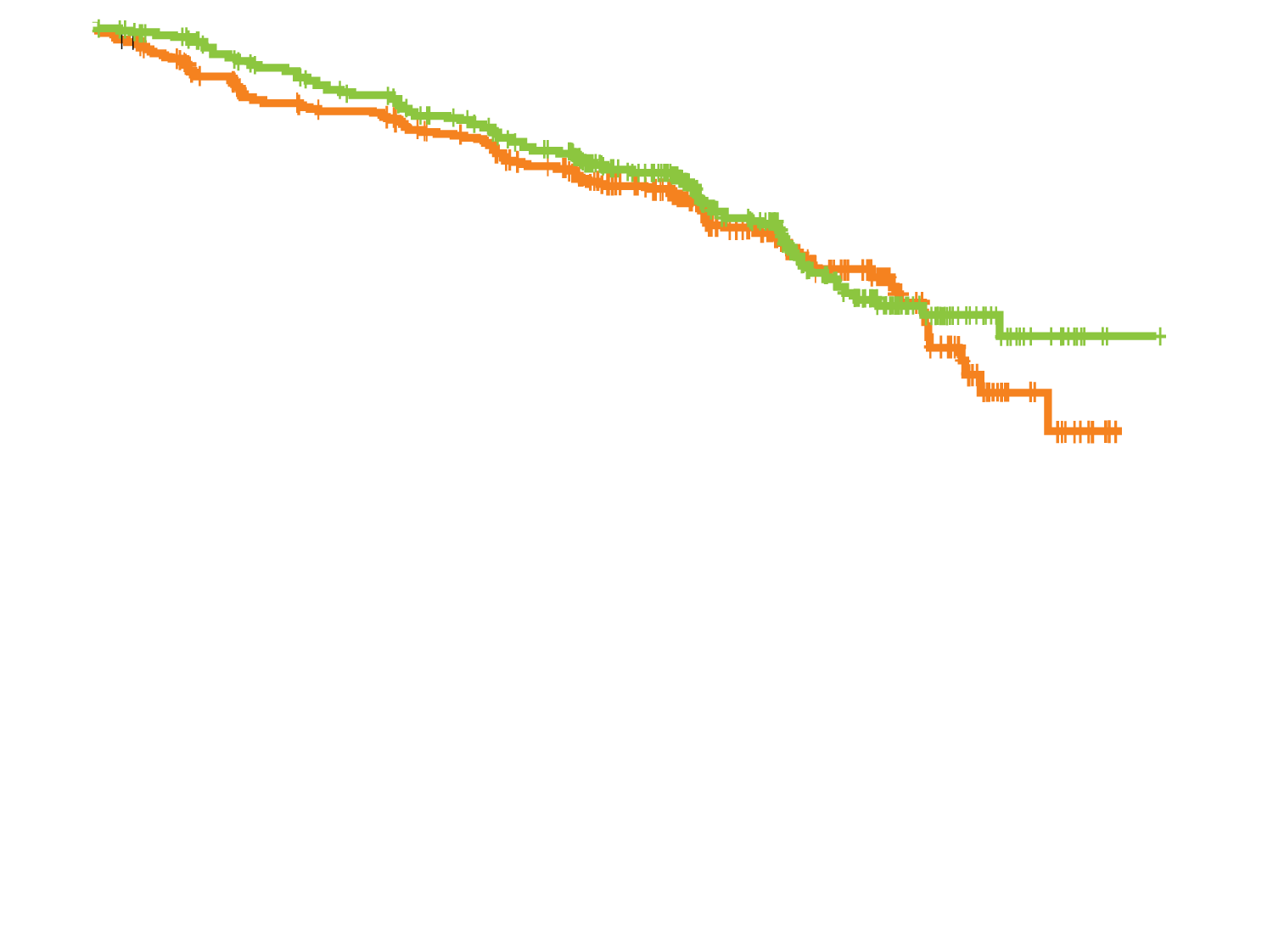 R-chemo
group
Probability of progression-free survival
R2 group
HR 1.10, p = 0.48
Months since randomization
Efficacy results were similar between R2 and R-chemo in advanced, untreated follicular lymphoma.
The safety profile differed between the 2 groups.
Morschhauser F et al. N Engl J Med 2018;379(10):934-47.
FDA Approves Lenalidomide for Follicular and Marginal Zone LymphomaPress Release – May 28, 2019
“On May 28, 2019, the Food and Drug Administration approved lenalidomide in combination with a rituximab product for previously treated follicular lymphoma (FL) and previously treated marginal zone lymphoma (MZL).
Approval was based on two clinical trials: AUGMENT (NCT01938001) and MAGNIFY (NCT01996865). In AUGMENT, 358 patients with relapsed or refractory FL or MZL were randomized (1:1) to receive lenalidomide and rituximab or rituximab and placebo. In the single-arm component of MAGNIFY, 232 patients with relapsed or refractory FL, MZL, or mantle cell lymphoma received 12 induction cycles of lenalidomide and rituximab.”
https://www.fda.gov/drugs/resources-information-approved-drugs/fda-approves-lenalidomide-follicular-and-marginal-zone-lymphoma
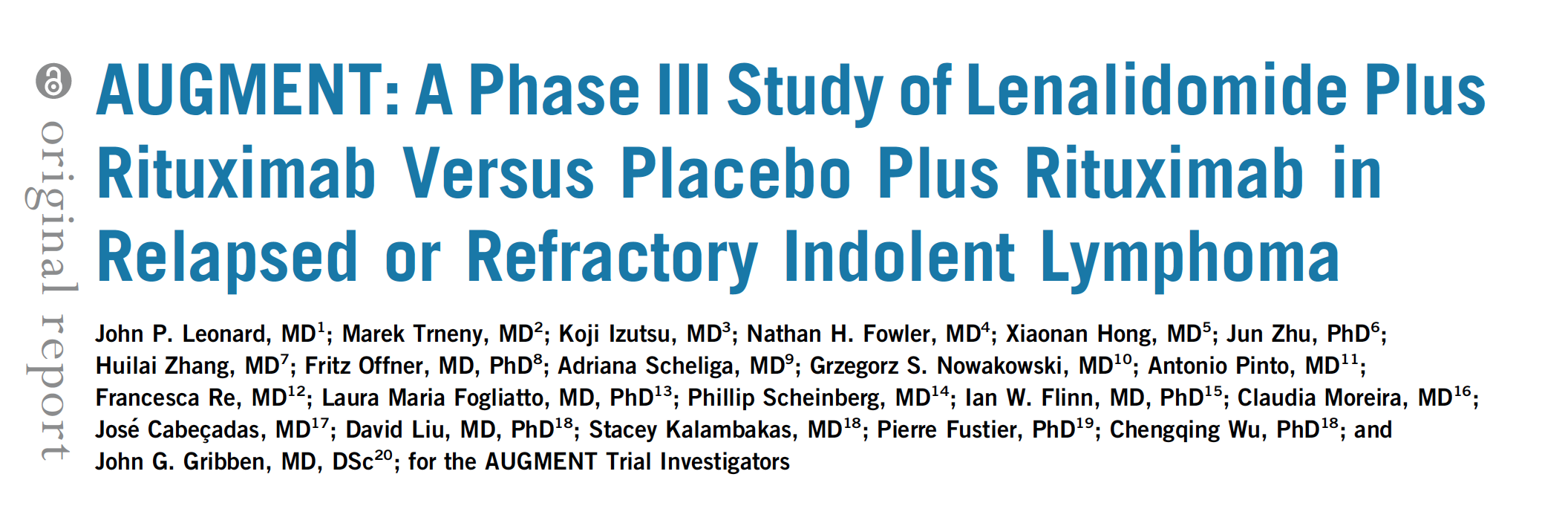 J Clin Oncol 2019;37(14):1188-99.
AUGMENT: R2 versus Rituximab/Placebo in R/R FL or Marginal Zone Lymphoma
Primary Endpoint PFS
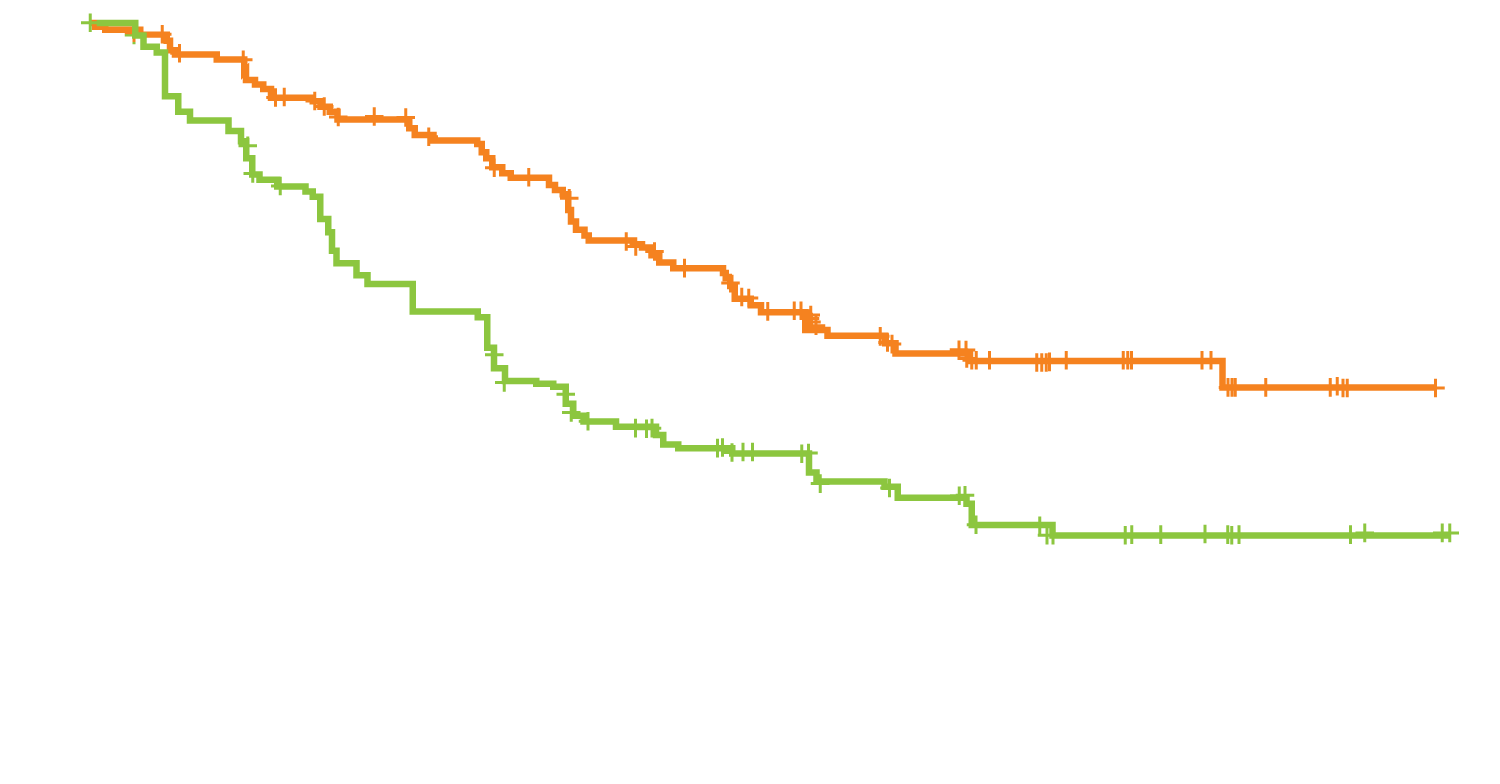 R2
Median = 39.4 mo
Progression-free survival probability (IRC assessment)
p < 0.001
HR = 0.46
Rituximab + placebo
Median = 14.1 mo
Months from randomization
Leonard JP et al. J Clin Oncol 2019;37(14):1188-99.
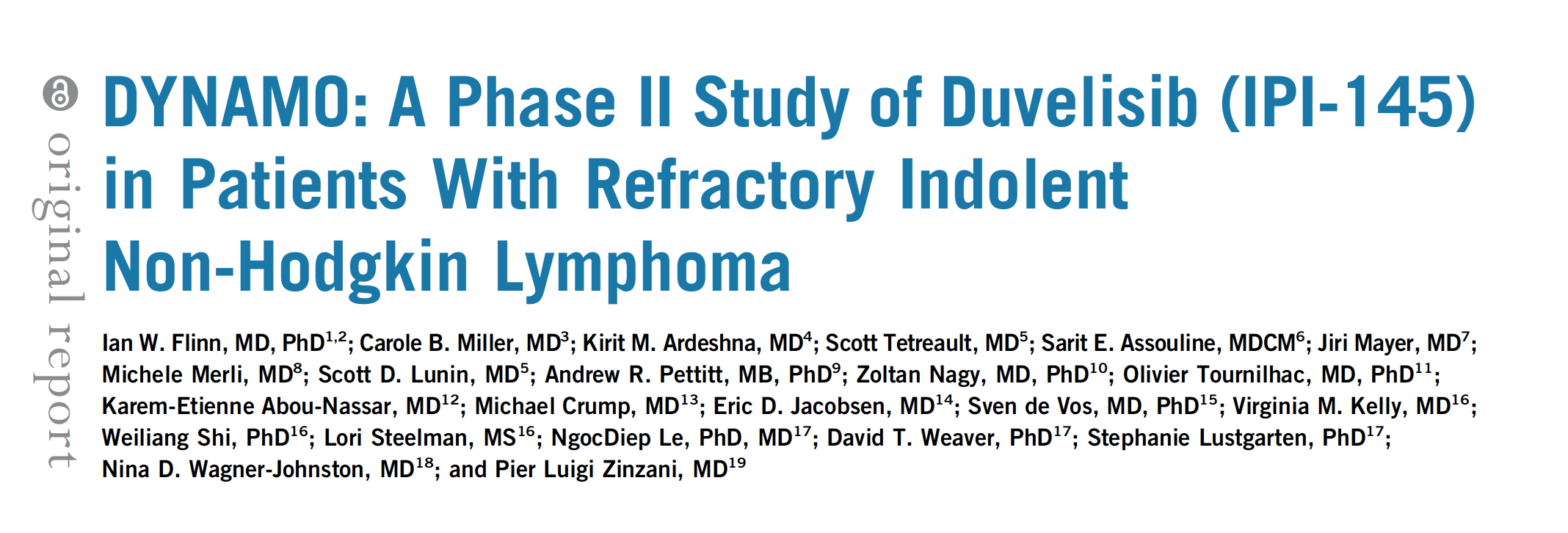 J Clin Oncol 2019;37(11):912-22.
DYNAMO: A Phase II Study of Duvelisib for Double-Refractory Indolent NHL
Of 129 patients with indolent NHL on study, 83 patients with FL received duvelisib
For all treated patients (N = 129):
ORR = 47.3%
Median time to response = 1.87 months
Median DoR = 10 months
Median PFS = 9.5 months
Median OS = 28.9 months
Flinn IW et al. J Clin Oncol 2019;37(11):912-22.
FDA Approves Duvelisib for Patients with CLL, SLL or FL After at Least 2 Prior TherapiesPress Release – September 24, 2018
“On Sept. 24, 2018, the Food and Drug Administration granted regular approval to duvelisib for adult patients with relapsed or refractory chronic lymphocytic leukemia (CLL) or small lymphocytic lymphoma (SLL) after at least two prior therapies.
In addition, duvelisib received accelerated approval for adult patients with relapsed or refractory follicular lymphoma (FL) after at least two prior systemic therapies.”
https://www.fda.gov/Drugs/InformationOnDrugs/ApprovedDrugs/ucm621503.htm
PI3K Inhibitors for FL: Indication and Dosing
1 Gopal AK et al. N Engl J Med 2014;370(11):1008-18; Idelalisib package insert, October 2018.
2 Dreyling M et al. J Clin Oncol 2017;35(35):3898-905; Copanlisib package insert, September 2017.
3 Flinn IW et al. J Clin Oncol 2019;[Epub ahead of print]; Duvelisib package insert, September 2018.
PI3K Inhibitors for FL: Activity and Tolerability
* All patients on study (FL, SLL, marginal zone-B lymphoma)
1 Gopal AK et al. N Engl J Med 2014;370(11):1008-18; Idelalisib package insert, October 2018.
2 Dreyling M et al. J Clin Oncol 2017;35(35):3898-905; Copanlisib package insert, September 2017.
3 Flinn IW et al. J Clin Oncol 2019;37(11):912-22; Zinzani PL et al. Proc EHA 2017;Abstract S777; Duvelisib package insert, September 2018.
A woman in her mid-70s with Stage IIIA, bulky Grade 3A FL (Dr LaCasce)
12/2018 ultrasound: 14-cm abdominal mass
Biopsy: Grade 3A follicular lymphoma (LDH, CBC normal)
PET/CT: Mesenteric mass SUV 14.4
R-CHOP x 6
Metabolic complete remission
A woman in her mid-70s (Dr LaCasce)
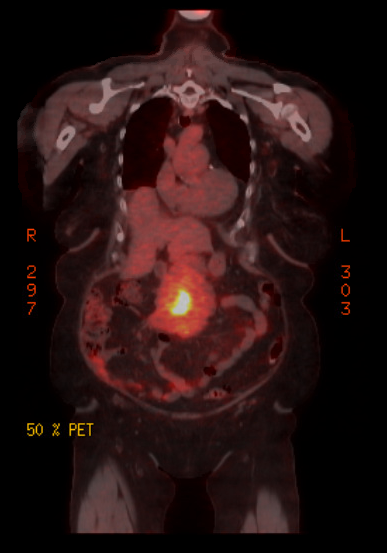 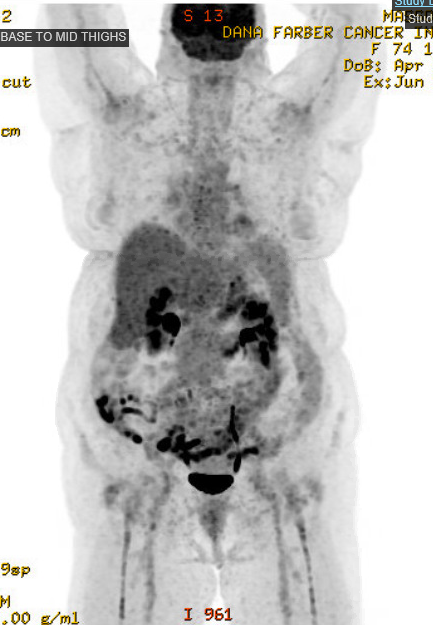 What is your usual preferred initial regimen for a 60-year-old patient with IGHV-unmutated chronic lymphocytic leukemia (CLL) without del(17p) or TP53 mutation who requires treatment?
FCR
BR
Rituximab +/- chlorambucil
Ibrutinib
Ibrutinib + rituximab
Ibrutinib + obinutuzumab
Obinutuzumab + chlorambucil
Obinutuzumab + bendamustine
Obinutuzumab + venetoclax
Other